Discussion of LTE-U coexistence mechanisms
10 March 2015
Authors:
Slide 1
Andrew Myles, Cisco
This presentation is provided by the author solely as an IEEE 802.11 WG member
Caveat
Andrew Myles is the author of this presentation
Andrew is not representing his employer (Cisco)  or any other organisation to which he is or is perceived to be affiliated
Andrew is purely motivated by the injustice of the potential  misappropriation by LTE-U of a community resource (unlicensed spectrum) without benefit or due compensation
Slide 2
Andrew Myles, Cisco
The concerns about LTE-U, highlighted by recent LTE-U Forum material suggests need for liaison to 3GPP
There is work going on to define LTE-U
There are ongoing concerns about LTE-U
LTE-U Forum documents highlight serious problems
LTE-U is being defined in 3GPP and elsewhere, with pre-standards deployments likely
Liaison discussions between IEEE 802 and 3GPP are promising, but may not lead to desired outcomes
Many are concerned that LTE-U, particularly pre-standards versions, will not coexist fairly with 802.11
The short term concern is coexistence between 802.11 & pre-standards deployments of LTE-U
Recent LTE-U Forum publications provide some insight into pre-standards coexistence mechanisms
Pre-standards LTE-U is likely to rely on proprietary mechanisms, one of which is seriously problematic
An analysis of LTE-U concerns based on LTE-U Forum insights suggeststhe need for another liaison to 3GPP
Slide 3
Andrew Myles, Cisco
LTE-U is being defined in 3GPP and elsewhere, with pre-standards deployments likely
LTE-U has been proposed as an extension of LTE from licensed spectrum into unlicensed spectrum
LTE-U will operate initially in unlicensed spectrum in some of the non DFS 5GHz bands that have traditionally been used by 802.11
LTE-U is being defined by 3GPP, with completion of:
A study item (SI), scheduled for mid 2015
An initial specification, scheduled for early 2016
There are also reports that a number of vendors and service providers are planning to deploy a pre-standards version of LTE-U in 2015
Possibly using a specification defined by the LTE-U Forum
Slide 4
Andrew Myles, Cisco
Liaison discussions between IEEE 802 and 3GPP are promising, but may not lead to desired outcomes
IEEE 802 and 3GPP initiated liaison discussions in January 2015 on coexistence issues related to 3GPP
Dino Flore, Chair of 3GPP RAN, presented an overview of 3GPP’s plans for LTE-U development
IEEE 802 sent a liaison document to 3GPP containing suggestions for further investigation – some action was taken as a result of this liaison
It is hoped that the discussions between 3GPP & IEEE 802 will result in a mutual agreement on how LTE-U and 802.11 can fairly coexist, but this outcome is not certain
3GPP timescales are very tight, making the process of building a consensus between 3GPP and the Wi-Fi industry in time challenging
3GPP is biased towards cellular operators and their needs, and many in 3GPP are motivated to ensure LTE-U establishes an advantage over 802.11
3GPP has the power to make decisions about coexistence with 802.11 without necessarily taking into account the views of the Wi-Fi industry
Slide 5
Andrew Myles, Cisco
Many are concerned that LTE-U, particularly pre-standards versions, will not coexist fairly with 802.11
There is significant concern among many IEEE 802 members, and in the Wi-Fi industry more generally, relating to whether LTE-U will coexist “fairly” with 802.11 
The February 2015 Wi-Fi Alliance® statement on License-Assisted Access (LAA) summarised the concerns of many in the Wi-Fi industry, particularly in relation to pre-standards deployments
Note: “fairly” is a somewhat ill defined term
The level of concern is highlighted by the significant number of contributions in multiple forums expressing concern that that LTE-U does not coexist “fairly” with 802.11 systems
Wi-Fi Alliance, as reflected by the above statement
IEEE 802, with IEEE 802.19 as the centre of activity
ETSI BRAN, dealing with regulatory aspects in Europe
3GPP
Slide 6
Andrew Myles, Cisco
The Wi-Fi Alliance statement on LAA summarised the concerns of many in the Wi-Fi industry
Wi-Fi Alliance® statement on License-Assisted Access (LAA) 
Unlicensed spectrum is one of society’s most valuable resources. The Wi-Fi® industry’s innovation, promotion and good stewardship of the unlicensed 2.4 GHz and the 5 GHz bands has helped deliver significant benefits to users and driven immense economic value worldwide.
As U.S. Federal Communications Commissioner Jessica Rosenworcel stated in her recent remarks to the 2015 State of the Net Conference, "Wi-Fi is a boon to the economy. The economic impact of unlicensed spectrum has been estimated at more than $140 billion annually and it's only going to grow." Indeed, numerous studies (see Katz and Plum Consulting) assess the worldwide economic value of Wi-Fi in hundreds of billions of dollars.
Wi-Fi exemplifies innovation, delivering higher-performance connectivity and carrying more data traffic than cellular networks. In the last 15 years, Wi-Fi data rates have advanced from 11 Mbps to exceed 1 Gbps – and continued innovation will deliver Wi-Fi data rates exceeding 5 Gbps within a few short years. The growing worldwide demand for connectivity cannot be supported without Wi-Fi. Today, Wi-Fi carries ten times the IP data traffic of cellular.
5 GHz spectrum is a critical element of today’s Wi-Fi – it is widely used to support the capacity and performance requirements of our connected world. Since its introduction in 2001, 5 GHz Wi-Fi has expanded its reach well beyond enterprise networks into billions of consumer devices used worldwide.  
…
Slide 7
Andrew Myles, Cisco
The Wi-Fi Alliance statement on LAA summarised the concerns of many in the Wi-Fi industry
Wi-Fi Alliance® statement on License-Assisted Access (LAA) 
…
Wi-Fi Alliance® is aware of 3GPP work addressing LTE operation in the unlicensed 5 GHz band, known as LAA, as well as early deployments of pre-standard LAA-like systems. There is a risk that LAA, and especially pre-standard systems deployed ahead of coexistence work being done in the industry, will negatively impact billions of Wi-Fi users who rely on 5 GHz today for networking and device connectivity. It is generally agreed in principle that fair sharing is required, but there needs to be further work from all parties to address this risk in practice.
The future value of unlicensed spectrum is dependent upon good stewardship by all technologies that share the resource. The LTE and Wi-Fi communities must work toward a mutually understood fair and effective use of the 5 GHz band and ensure that there are no adverse effects to the installed base and future users of Wi-Fi. Wi-Fi Alliance is planning collaboration with 3GPP, and is eager to work with those planning pre-standard deployments to help them continue to satisfy the expectations of Wi-Fi users.
Wi-Fi Alliance will also continue to support regulators in their attempts to understand this emerging technology and its implications. We plan to work with regulators and industry stakeholders toward an industry-led outcome that avoids heavy regulation and ensures that users are able to benefit from Wi-Fi well into the future.
Slide 8
Andrew Myles, Cisco
The short term concern is coexistence between 802.11 & pre-standards deployments of LTE-U
It has been announced at least three SPs plan to deploy pre-standards versions of LTE-U in 4Q 2015, supported by equipment from at least Qualcomm and Ericsson
It has been asserted by the proponents of LTE-U on many occasions that pre-standards deployments will “fairly” coexist with 802.11, and that there is no need for the Wi-Fi industry to worry
However, the general lack of definitive information about the details of the pre-standards coexistence mechanisms makes the assertion difficult for the Wi-Fi industry to test, even assuming there is an agreed definition of “fair” coexistence 
Even worse, it appears there is almost no opportunity for the Wi-Fi industry to propose changes to equipment planned for pre-standards deployment given it appears it has already been implemented
Slide 9
Andrew Myles, Cisco
Recent LTE-U Forum publications provide some insight into pre-standards coexistence mechanisms
A full specification for the pre-standards deployments of LTE-U has not yet been published
However, general mechanisms for coexistence between pre-standards LTE-U and 802.11 have been discussed in various white papers and technical reports over the last year or so
More recently, the LTE-U Forum was formed in 2014 by Verizon in cooperation with Alcatel-Lucent, Ericsson, Qualcomm and Samsung
This SIG has now published a number of documents that provide particular insight into some aspects of the coexistence mechanisms likely to be used in pre-standards LTE-U
LTE-U Technical Report V1.0
LTE-U SDL Coexistence Specifications V 1.0
Slide 10
Andrew Myles, Cisco
Pre-standards LTE-U is likely to rely on proprietary mechanisms, one of which is problematic
Src: LTE-U Technical Report V1.0
Slide 11
Andrew Myles, Cisco
The pre-standards LTE-U channel selection strategy is reasonable and appropriate
As a general principle, any device has the right to use any unlicensed channel, subject of course to any local regulations
However, it is generally in the best interests of all devices for everyone to seek to use the “cleanest” channel, noting that the cleanest channel may change over time
It appears the pre-standards LTE-U systems recognise this by using channel selection as the first element of ifs coexistence strategy
It is reasonable for the pre-standards LTE-U channel selection algorithms to remain proprietary because of the natural alignment between:
The individual goal: use a “clean channel”; AND
The group goal: everyone use a “clean channel”
It is worth noting that channel selection algorithms are not standardised in IEEE 802.11 or by the Wi-Fi Alliance
Slide 12
Andrew Myles, Cisco
Secondary cell DTX uses a proprietary algorithm to decide the “share” between LTE-U and 802.11
It appears the pre-standards LTE-U “secondary cell DTX” scheme operates by:
Sensing the medium for 802.11 activity for 10-100s ms, at some earlier time (the details are proprietary)
Using a proprietary algorithm to determine what proportion of the bandwidth LTE-U should be allocated, with the rest left to 802.11 and other systems
Implementing the above determination by setting up a static or dynamic TDM duty cycle with length of 10-100s ms
Remainder to 802.11
Remainder to 802.11
LTE-U transmission
LTE-U transmission
LTE-U transmission
Timing determined by LTE-U system, not 802.11
10s-100s ms
Slide 13
Andrew Myles, Cisco
The pre-standards LTE-U “secondary cell DTX” scheme has multiple obvious problems
The proposal for LTE-U to “control” the medium is contrary to well established unlicensed principles
Proprietary LTE-U scheduling mechanisms are inappropriate in unlicensed spectrum
LTE-U’s static medium sharing algorithms cause unjustifiable interference to others
LTE-U’s reliance on historical measurements is unlikely to operate well in a very dynamic load environment
LTE-U is not fair in realistic use and load scenarios, despite misleading claims to the contrary
Slide 14
Andrew Myles, Cisco
The proposal for LTE-U to “control” the medium is contrary to well established unlicensed principles
The main problem is that the decision on how the medium is shared between LTE-U and is made solely by the LTE-U operator
Essentially “control” of the medium is vested in a entity that does not necessarily have an interest in sharing it with competing 802.11 systems
This type of “control” is appropriate in licensed spectrum, but not in unlicensed spectrum; this type of “control” is typically worth many billions of dollars in license fees
Many in the Wi-Fi industry do not trust all potential LTE-U operators to share the medium with 802.11 fairly, particularly as some LTE-U operators will have a vested interest in 802.11 working poorly
Recommendation: any sharing scheme must treat all LTE-U & 802.11 devices as “equals” in any decisions about medium access
ie a distributed  “democracy” rather than a centralised “dictatorship”
Alternative: LTE-U operators must be charged many billions of dollars in license fees for controlling access to unlicensed spectrum
Slide 15
Andrew Myles, Cisco
Aside: should LTE-U be charged for use of unlicensed spectrum? Ideally not!
It was noted on the previous slide that  operators could be charged many billions of dollars in license fees for use of unlicensed spectrum if LTE-U  systems asserted “control” over the band
This would be compensation to the community for transfer much of the economic value of unlicensed spectrum from the community to a few operators
The author of this paper believes while this compensation would be justifiable and could be extremely large, a far more flexible and valuable approach is to ensure all users are able to access the medium as equals
ie the status quo
Slide 16
Andrew Myles, Cisco
Proprietary LTE-U scheduling mechanisms are inappropriate in unlicensed spectrum
A problem related LTE-U systems having “control” of unlicensed spectrum, is the proposal by the LTE-U Forum that the algorithms to decide the LTE-U share of the medium are proprietary
This means that any imperfections in the algorithms or any biases toward LTE-U over 802.11 built into the system will be secret
This approach only increases the current distrust for the level of “control” that LTE-U systems are asserting over 802.11 in terms of access to the medium
ie even “benevolent dictators” eventually become “malevolent dictators”
Recommendation: any unlicensed medium sharing algorithms must be public, standardised and agreed by all relevant stakeholders
Slide 17
Andrew Myles, Cisco
LTE-U’s static medium sharing algorithms cause unjustifiable interference to others
The LTE-U Forum documents note that vendors can choose either a dynamic or a static TDM duty cycle for LTE-U and 802.11 traffic
A static duty cycle suggests the duty cycle is set infrequently based on the LTE-U system’s evaluation of 802.11 bandwidth needs at some point in the past
This approach has two obvious problems:
The static duty cycle is set based on past evaluations of 802.11 bandwidth needs that may have no connection to current needs
A static duty cycle means that bandwidth may be reserved for LTE-U traffic that does not exist; wasting bandwidth in this manner is essentially a form of interference, which is generally contrary to rules unlicensed bands
Recommendation: any unlicensed medium sharing algorithms must be designed to dynamically respond to the changing needs of all users
Slide 18
Andrew Myles, Cisco
LTE-U’s reliance on historical measurements is unlikely to operate well in very dynamic load environments
The LTE-U Forum documents suggest that the duty cycle can change dynamically according to a proprietary mechanism using measurements made over 10s to 100s ms
The various issues with this approach are that the mechanism:
Is proprietary and so cannot be independently evaluated for its efficacy
Assumes the LTE-U system is able to use energy detection to accurately estimate 802.11 traffic needs; it is unclear this is a reasonable assumption
Only slowly reacts to changes in 802.11 load
In contrast, 802.11 responds to:
Load increases by exponentially backing off after each failed transmission
Load decreases after each successful transmission
Recommendation: any unlicensed medium sharing algorithms must be designed to respond to load changes within a few packet transmissions
Slide 19
Andrew Myles, Cisco
LTE-U is not “fair” in realistic use and load scenarios, despite misleading claims to the contrary
LTE-U proponents have stated on numerous occasions that their algorithms will be “fair” 
The definition of “fair” used is  that a group of Wi-Fi systems will be no worse off than if any of the Wi-Fi systems are replaced with LTE-U systems
This seems like  a reasonable definition of “fair” from a high level perspective
Indeed many simulations (and demonstrations) appear to show that LTE-U is or will be “fair” in terms of coexistence with 802.11
See Qualcomm FierceWireless presentation
See LTE-U Forum simulations
See LTE-U Forum test
Slide 20
Andrew Myles, Cisco
LTE-U is not “fair” in realistic use and load scenarios, despite misleading claims to the contrary
In contrast, there have been other simulations presented to 3GPP  and ETSI BRAN showing that LTE-U without LBT and exponential back-off is not “fair”:
See simulation results from CableLabs, Broadcom and Cisco
The problem with many of the simulations showing LTE-U is “fair” is that are potentially misleading because:
They typically focus on low and static load scenarios - rather than high and dynamic load scenarios
They focus on simplistic traffic and device configurations – rather then reflecting the rich diversity of 802.11 use scenarios
Indeed, the difference in results from various simulations demonstrate that it is inappropriate and misleading to use simulations to show that LTE-U is “fair”
Slide 21
Andrew Myles, Cisco
The proposed LTE-U Forum tests seem to support claims LTE-U fairly shares with 802.11 …
The LTE-U Forum has published a document of proposed coexistence requirements
It includes a number of tests for coexistence between 802.11 and LTE-U 
One of the tests (6.2.1 in document):
Places an 802.11 link and an LTE-U link in the same 20MHz channel
Loads both links using a full buffer of UDP traffic
Checks that
LTE-U duty cycle is ≤ 50%
LTE-U cycle time is ≤ 50ms
Throughput of both systems is ≥ 4Mb/s
On initial examination, this test appears to support the claims that LTE-U fairly shares with 802.11 and it is difficult to disagree with the test, given the particular configuration
Slide 22
Andrew Myles, Cisco
… but the proposed LTE-U tests are simplistic and unrealistic
The proposed tests are encouraging too because they do promote fair sharing in at least one simple configuration
However, they fail to deal with a basic realistic environment in which there is both uplink and downlink 802.11 traffic
Consider an alternate use case in which:
Every device has equal right to access the medium
Ten 802.11 STAs only have uplink traffic
An LTE-U system only has downlink traffic from BS to ten clients
Traditional definitions of fairness in this case would mean that 
The LTE-U duty cycle should be ~9%
The 802.11 duty cycle should be ~91%
It appears the LTE-U proponents would claim that the duty cycle should still be 50%
Slide 23
Andrew Myles, Cisco
Fairness is more complex with 8021.11 uplink traffic  and LTE-U downlink traffic
Ten Wi-Fi uplinks should have91% of channel, not 50%
One LTE-U downlink should have9% of channel, not 50%
Ten devices (STAs)  are accessing  the channel
Each STA has equal rights to access the channel, ie 1/11th
One device is accessing the channel (BS)
The BS has equal rights to access the channel, ie 1/11th
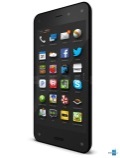 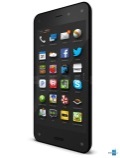 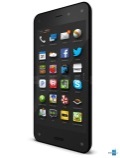 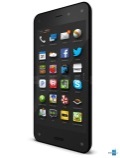 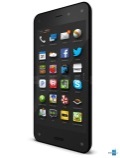 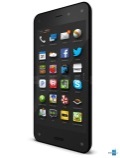 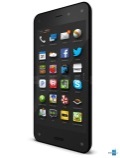 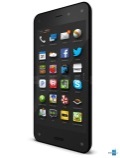 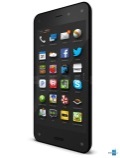 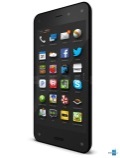 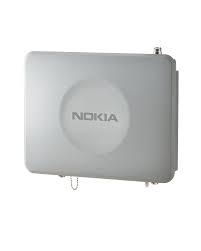 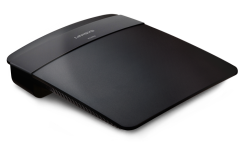 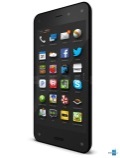 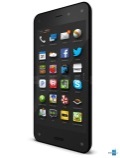 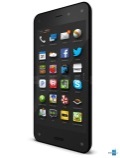 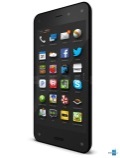 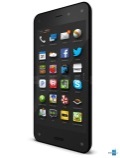 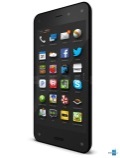 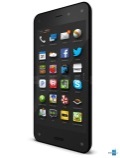 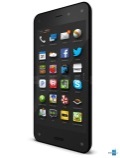 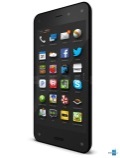 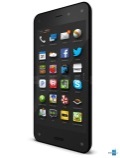 Slide 24
Andrew Myles, Cisco
… but the proposed LTE-U tests are simplistic and unrealistic
This analysis highlights a significant unresolved issues when considering fairness; there is not an agreed definition on what “fairness” means
Recommendation: an agreement between all relevant stakeholders is needed on what fairness means in a range of realistic usage scenarios
An alternative approach is to follow the historic approach of the Wi-Fi industry; instead of agreeing on a definition of fairness the Wi-Fi industry has agreed on an access method (CSMA/CA) that is assumed by all to achieve fairness
Alternative: an agreement between all relevant stakeholders is needed on one or more acceptable access mechanisms
The author believse that CSAT is unacceptable, but a CSMA/CA approach, like that proposed by the Wi-Fi Alliance and Cisco  to ETSI BRAN, might be acceptable
Slide 25
Andrew Myles, Cisco
The LTE-U Forum simulations shouldn’t be used to draw important conclusions
The LTE-U Forum has issued a technical report that documents a variety of simulations
They generally purport to show that LTE-U is “fair”, and even increases the performance of coexisting Wi-Fi 
A recent demonstration of LTE-U by Qualcomm during a Fierce Wireless presentation made the same assertions
These simulations have similar problems to many other simulation presented so far in 3GPP
They consider downlink only scenarios, whereas 802.11 addresses a much richer variety of use scenarios
The consider limited traffic types, mainly using the 3GPP ftp model, whereas 802.11 addresses a much richer variety of traffic types
They consider a relative low densities of devices
They may compare older versions of 802.11 with non public and unspecified versions of LTE-U
Slide 26
Andrew Myles, Cisco
The LTE-U Forum simulations shouldn’t be used to draw important conclusions
Recommendation: ensure that realistic simulation scenarios with both uplink and downlink traffic are considered
Note: it appears that this is part of the latest 3GPP plan
 Recommendation: ensure that realistic simulation scenarios with a range of traffic types  are considered
Note: it appears that this is part of the latest 3GPP plan
Recommendation: ensure that realistic simulation scenarios with a range of device and load densities are considered
Note: it appears that this is part of the latest 3GPP plan
Recommendation: ensure that any simulations better represent the most recent 802.11 implementations
Slide 27
Andrew Myles, Cisco
Aside: A “thought experiment” highlights the success of 802.11 is not just performance
Let’s assume that sharing with LTE-U actually improves the performance of 802.11 systems as more LTE-U systems share a channel
Note: this claim is probably true in at least some circumstances because more scheduled traffic on LTE-U  means less contention for remaining 802.11 systems
The natural conclusion is that more, and ultimately all, systems should be converted to LTE-U to achieve the best performance
The question is what has the community lost if this point is reached?
The ability for “anyone, anytime, anyplace” to set up a network that just works well enough 
Note: this is essentially the Wi-Fi Alliance Mission Statement
The ability to operate a network without being beholden to a cellular operator (including the associated costs)
…
Slide 28
Andrew Myles, Cisco
Aside: A “thought experiment” highlights the success of 802.11 is not just performance
Losing these non-performance capabilities is almost certainly unacceptable to the vast majority in the community, suggesting that  there is something more underlying the undisputed success of 802.11 than pure performance
It is vital that the introduction of LTE-U based systems do not compromise 802.11 continuing to meet the needs of billions of people using the unlicensed bands
The most obvious way to achieve this is for LTE-U to use a similar access mechanism as 802.11:
Distributed access where all contenders are equal
Listen Before Talk (LBT)
Aligned timing for slots, etc 
Increasing backoff with increased contention
There maybe other ways, but it is not yet obvious what they are
Slide 29
Andrew Myles, Cisco
LTE-U simulations are doomed to be successful, which is not a good thing
Most of the simulations in 3GPP and by LTE-U Forum use simulation scenarios that are believed the authors of the simulations to represent typical operation
The problem with this approach is that there is a danger that the simulation scenarios will miss important use cases
This appears to be the case with many obvious high density, and uplink/down link use cases missing from the required simulations 
On the other hand it is not possible to simulate all possible use cases and so an alternative method must be found to show that LTE-U does not “not work”
Recommendation: submitters of simulation results should be encouraged to identify any reasonable use scenarios in which LTE-U is not “fair”
Slide 30
Andrew Myles, Cisco
The pre-standards LTE-U opportunistic SCell switch-off strategy is reasonable and appropriate
Opportunistic SCell switch-off  is when an LTE-U system switches off all LTE-U signals in unlicensed band, including transmission of reference signals, when it decides LTE-U operation is not required
As a general principle, stopping all unnecessary transmissions in a medium has a community benefit
Indeed, there may be benefit to make Scell switch off mandatory in specific circumstances
There is no obvious reason for the pre-standards LTE-U opportunistic Scell switch-off algorithms to not be proprietary
Slide 31
Andrew Myles, Cisco
Analogy: it’s unacceptable to take spectrum in the same way it’s unacceptable to take Central Park
When LTE-U was first discussed it was asserted by some that dynamic frequency selection was sufficient because there is plenty of 5GHz spectrum
That maybe true in some locations today but will decreasingly be true in the future, as documented by the Cisco VNI forecasts
Analogy: it is a bit like saying it is OK to build a private house in Central Park, NY because there is plenty of park left
Clearly that is not true in Central Park, and it is similarly also not true for a community resource like unlicensed spectrum
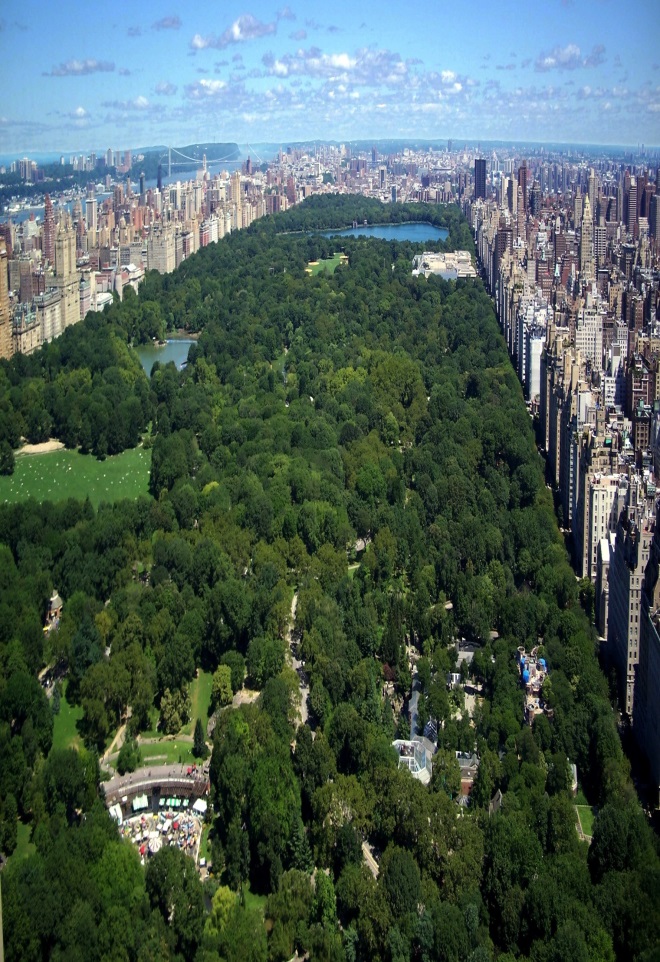 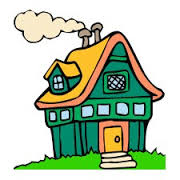 Slide 32
Andrew Myles, Cisco
Analogy: if one wants to control spectrum then one should pay for it; just like space in Central Park
It is now proposed to use CSAT in which LTE base station decide on a duty cycle based on some proprietary algorithm
Analogy: it like saying it is OK to a take section of Central Park every weekend
It is OK, if one makes a reservation with the park authority and pays a fee
In the case of unlicensed spectrum, the equivalent is that LTE-U (CSAT) operators will need to pay for the control they desire
Of course the regulators should probably decide it is not in community interest to allow operators to appropriate unlicensed spectrum, regardless of any payments
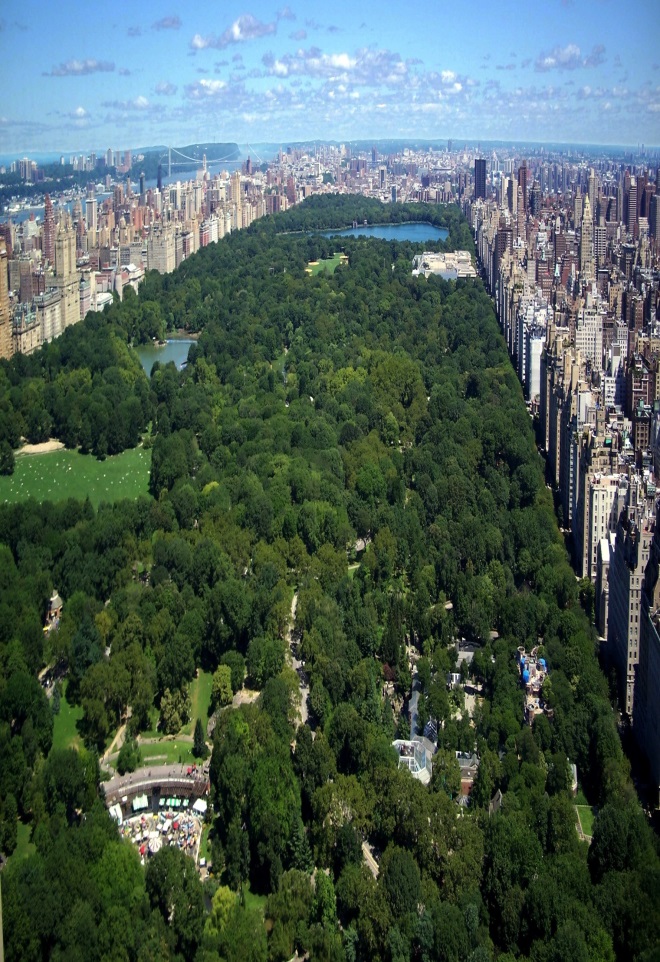 $
Slide 33
Andrew Myles, Cisco
IEEE 802 should send a liaison to 3GPP reflecting the issues and concerns in this presentation
The various recommendation in this document are likely to be of value to 3GPP
A document has been uploaded that contains a proposed liaison
See document 19-15-00024-000
Slide 34
Andrew Myles, Cisco